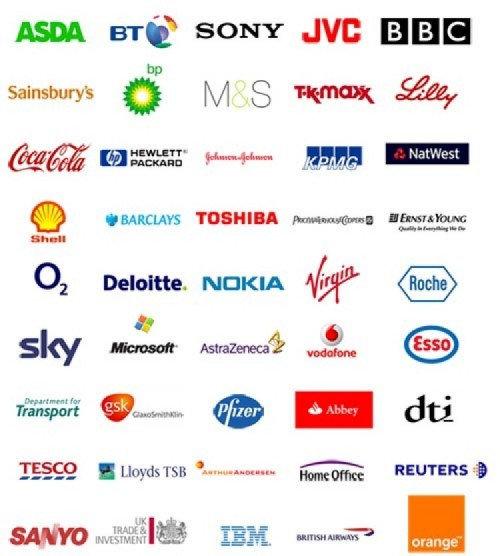 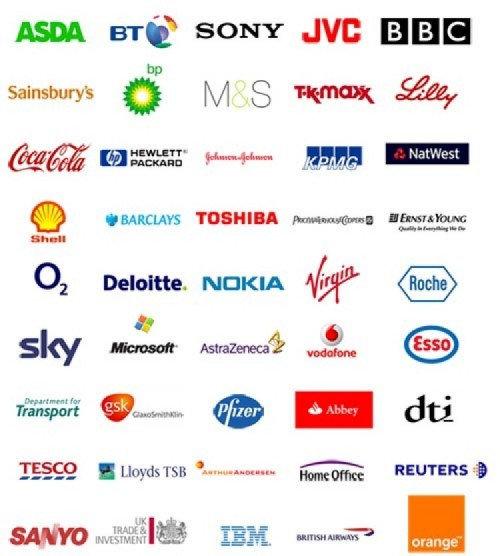 Types of Organisations


Understanding Business Higher Business Management
Types of Businesses
[Speaker Notes: Teacher Note

Explain what each sector involves, try to use q and a to establish the basics:

Private – to make money (profits)

Public – to provide a service which the whole country benefits from (refer back to “services”

Voluntary – to raise FUNDS for worthy causes, at this stage it is good to ensure pupils do not just think about money.  If your school does the Xmas shoe box appeal (another “thing” for BM pupils to be involved in from Oct to Xmas through Red Cross) where we put “goods” together to send to children and adults less fortunate than us, you can use this to put the voluntary across of not just being “money”.]
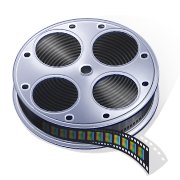 Story Time
Bill had been working for a large building and construction company for 20 years

One morning he woke up and decided to start his own construction business
“Bill’s Builds”
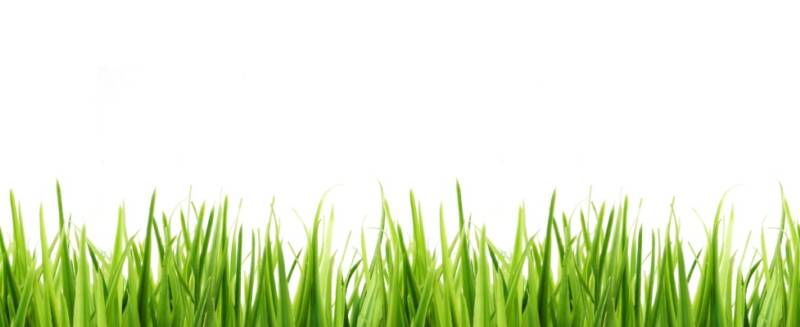 [Speaker Notes: N5 revision]
Bill’s Builds
Sole Trader

Advantage
What type of business has Bill started?
Disadvantage
List the advantages and disadvantages of this type of business in your jotter
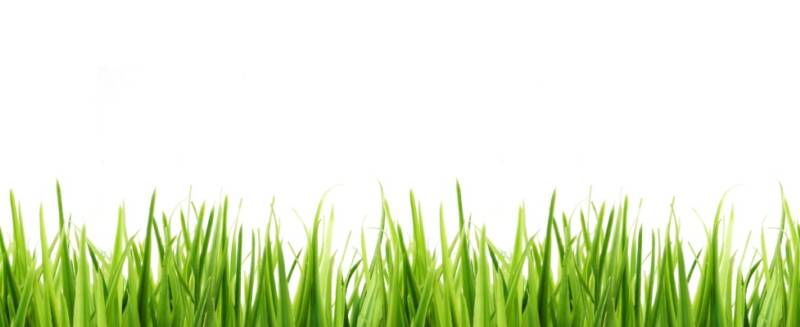 Sole Trader
This is a business which is owned and managed by one person
[Speaker Notes: Class to give examples of sole traders.]
Three months later ...
Bill’s Builds is booming! Bill has been run off his feet with work, the phone is never off the hook with new customers and emails are pouring in!
Bill’s wife, Jean, is an accountant. Bill thinks Jean should partner with him in the business to cover the office work. They rename the business
“Building Up”
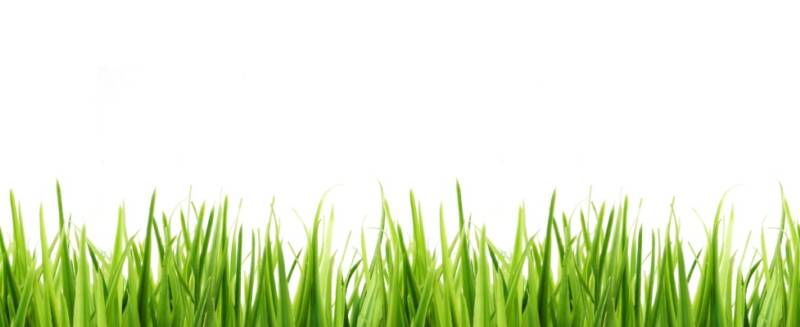 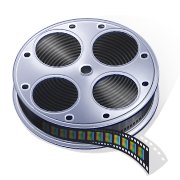 Building Up
What type of business is Building Up?
List the advantages and disadvantages of this type of business in your jotter
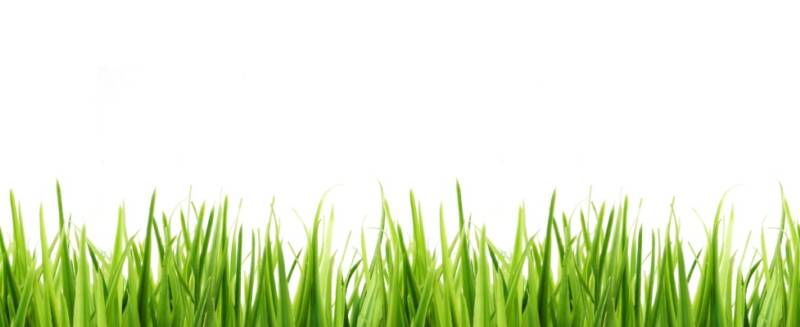 Partnership
This is a business which is owned by 2 – 20 people
Questions - 1
What are 2 advantages for the Sole Trader?
What are 2 advantages of a Partnership?
Compare a Sole Trader with a Partnership.
If you had to choose between a Sole Trader and a Partnership, which would you choose and why?
Both offer Unlimited Liability. What does this mean?
Two Months Later ...
Building Up is still doing well, so they decide to expand
Jean suggests they bring in two new partners


Why bring in more partners?
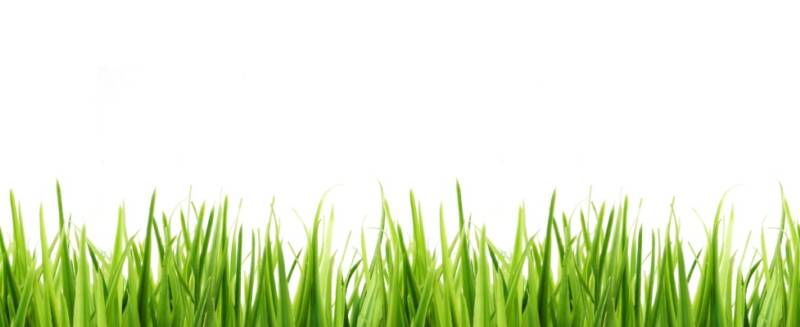 New Partners
Jean’s pal, Sue, is an interior designer. Jean thinks it would be great idea to expand into the interior design market.

Bill’s pal, Tom, is an architect. Bill thinks it would be great idea to expand into the custom housing market.
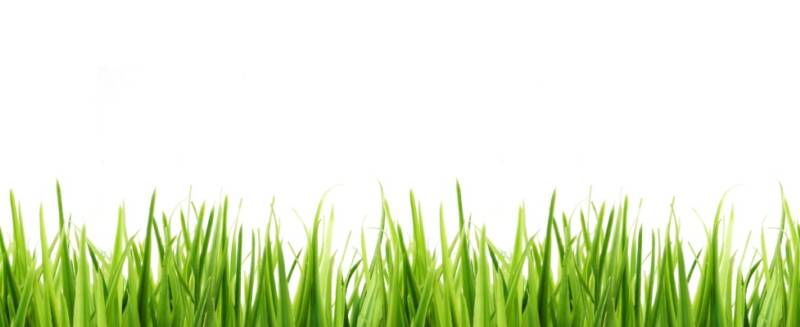 One Year Later ...
Financially the business was fine, however there was big trouble in the boardroom


Workload was getting heavier and more complicated
The partners were constantly disagreeing about business decisions
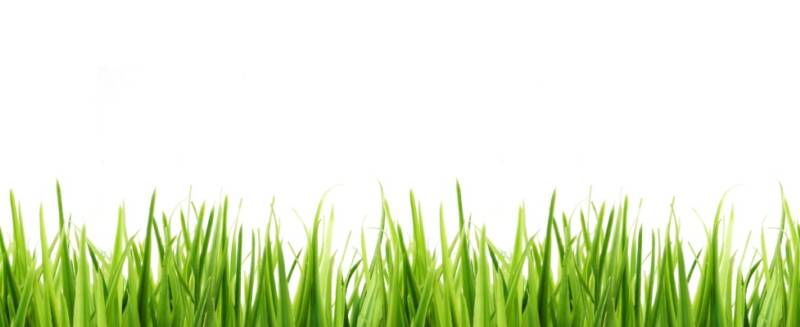 Business Conflict
One day Sue had enough, she felt overworked and undervalued for her creative input
RAWR!
RAWR!
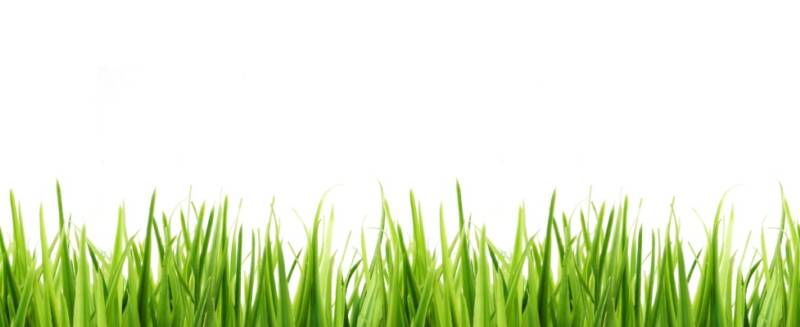 Business Conflict
RAWR!
ARRGH!
RAWR!
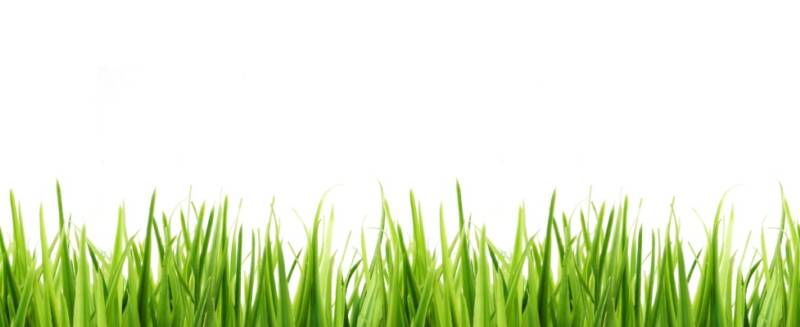 After a fight with Jean, Sue left
Business Conflict
Disturbed with the internal conflict of the business, Tom pulls out of the partnership

What problems will this cause for Building Up?
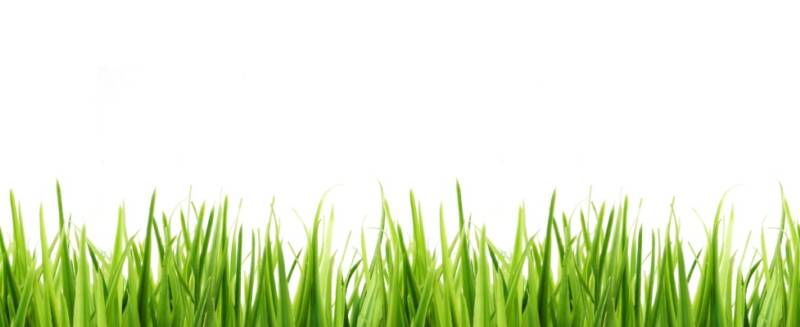 Shortly After ...
Sue was still raging about the fight. She decided to set up her own company to compete with Building Up.
RAWR!
RAWR!
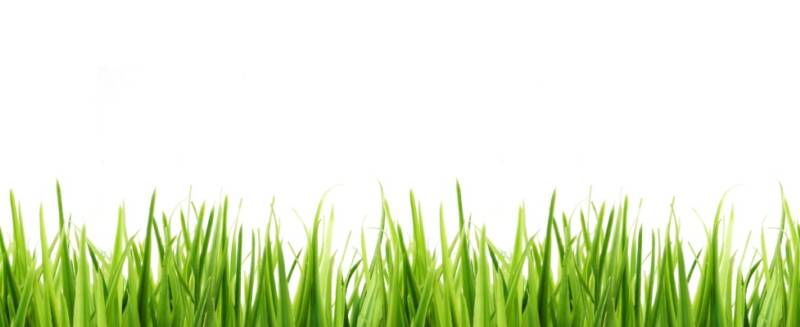 Shortly After ...
Her husband was a joiner by trade and her son had just finished his apprenticeship as a Painter and Decorator …how convenient.
They decided to set up a
Private Limited Company (Ltd)
HAHAHA!
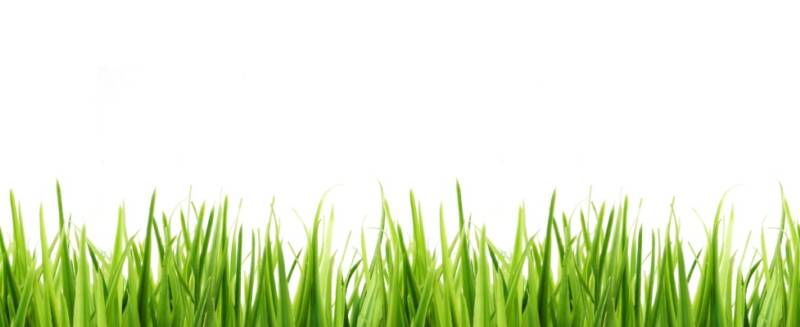 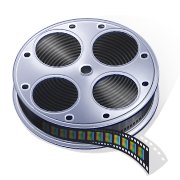 Limited Companies
What is the difference between a Private Limited Company and a Public Limited Company?
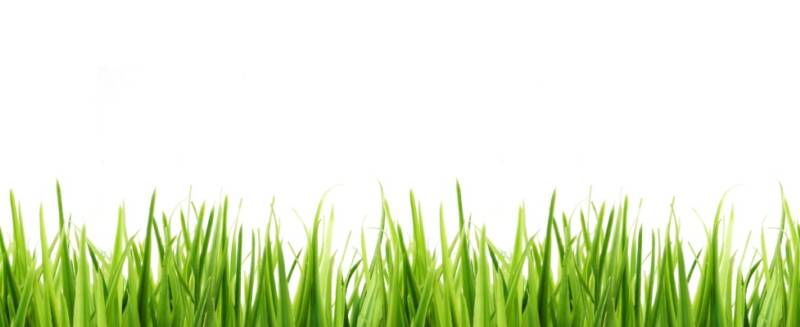 Limited Companies
Private Limited Company (Ltd)
Public Limited Company (plc)
A company whose shares are available for purchase by the public on the Stock Market
A company whose shares are owned privately
Shares are not available to the public on the Stock Market
Minimum of one Shareholder
Minimum of two Shareholders
Controlled by a Board of Directors
Must produce a Memorandum and Articles of Association
Owned by the Shareholders
Private Limited Company (Ltd)
[Speaker Notes: Class to give examples of sole traders.]
Private Limited Company (plc)
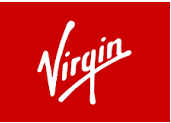 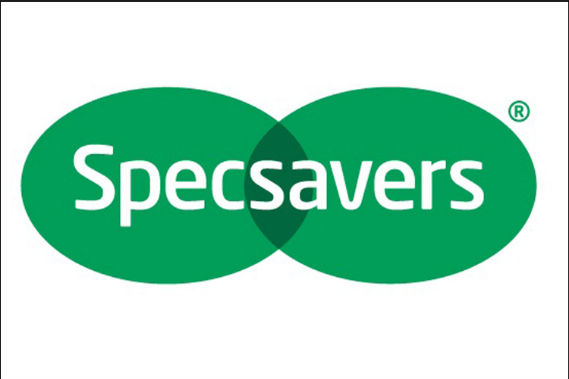 Public Limited Company (plc)
[Speaker Notes: Class to give examples of sole traders.]
Public Limited Company (plc)
Questions - 2
What is meant by a Private Limited Company?
What is meant by a Public Limited Company?
Both offer Limited Liability – what does this mean?
Who controls both types of company?
Name a difference between a Private and a Public Limited Company.
Explain 3 reasons why an organisation would become a Private Limited Company.
(3 marks)
Private Limited Companies have (limited liability. This is an advantage because it reduces the risk of personal loss for the shareholders).

(Shares are not sold to the public with a Ltd company. This is beneficial as control will not be lost) to complete outsiders.

Finally (shareholders will bring experience, knowledge, skills and investment into the business. This will reduce risk of liquidation and can help the organisation grow).
3
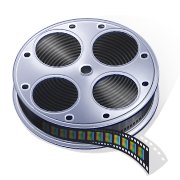 Meanwhile ...
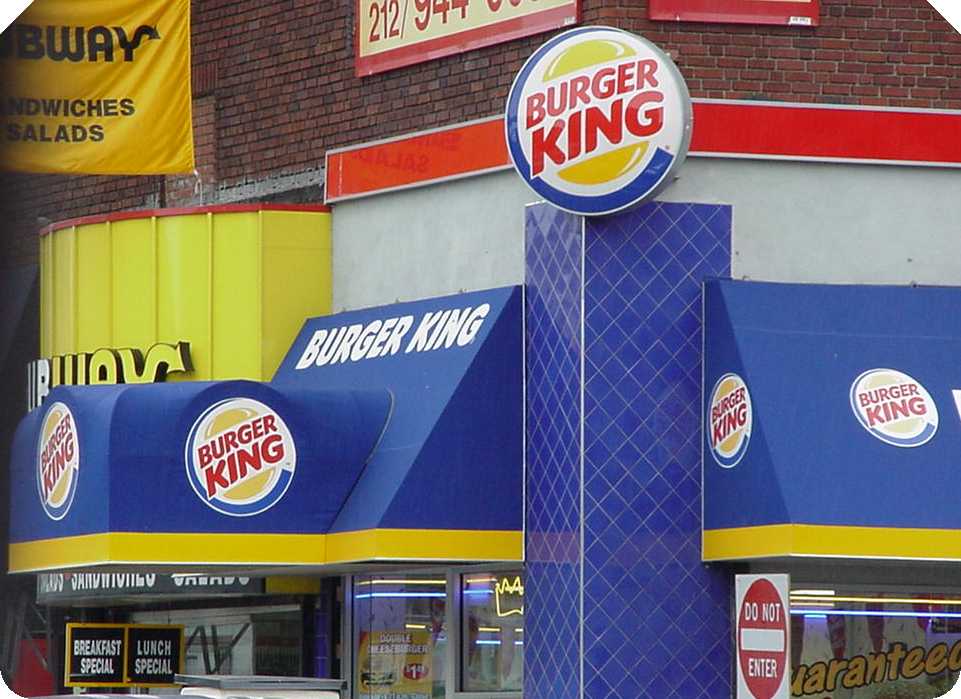 Tom decides to explore new business opportunities

Tom’s favourite food is a Double Whopper with cheese from Burger King, so Tom thinks a franchise would be a good idea
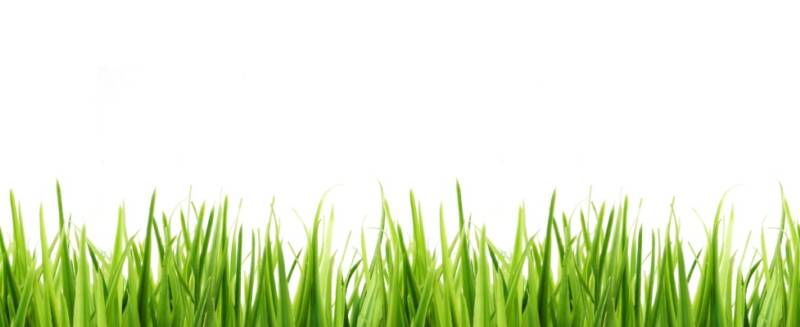 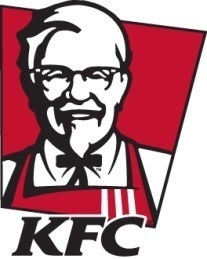 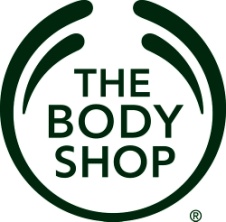 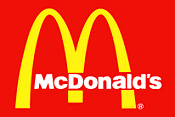 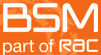 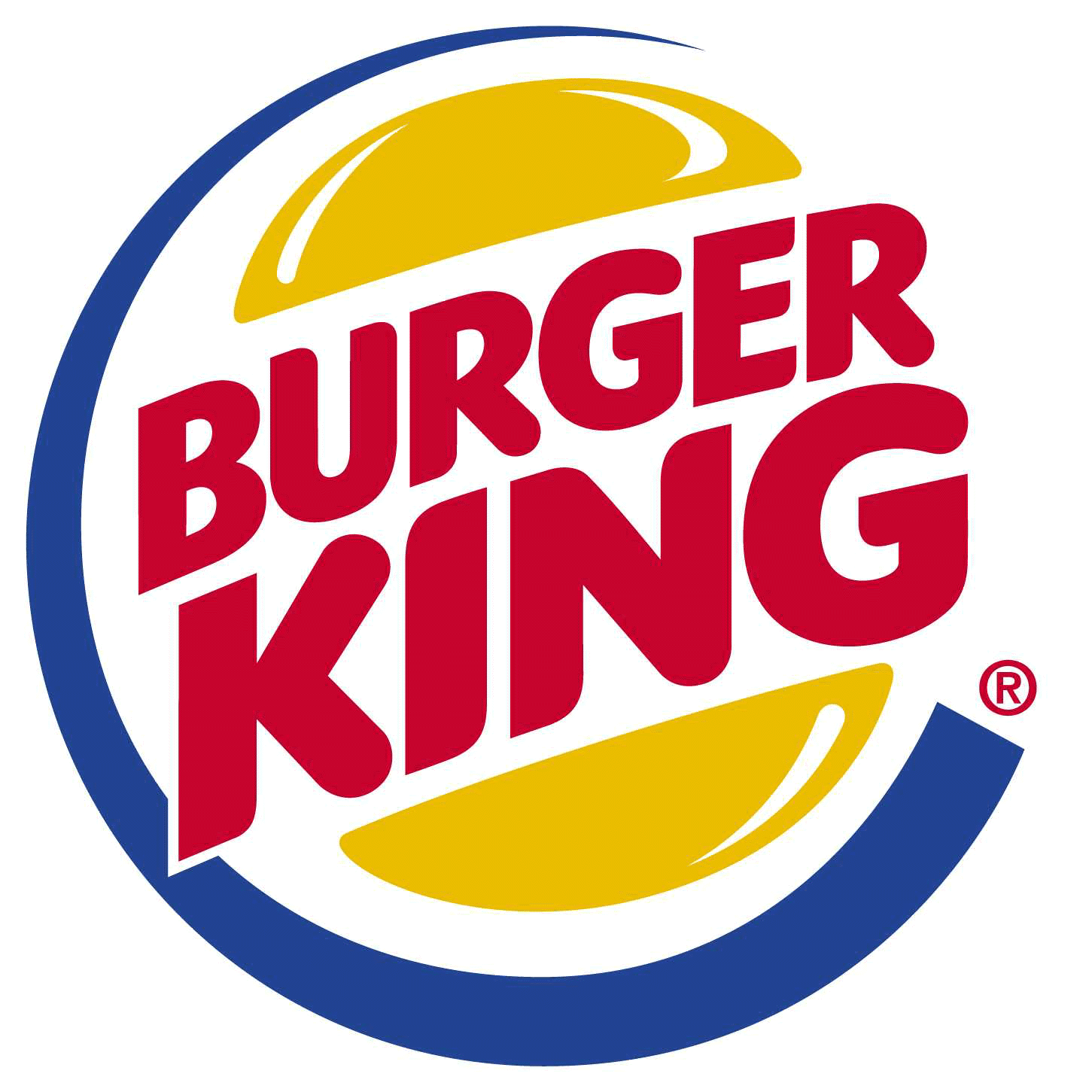 Franchise
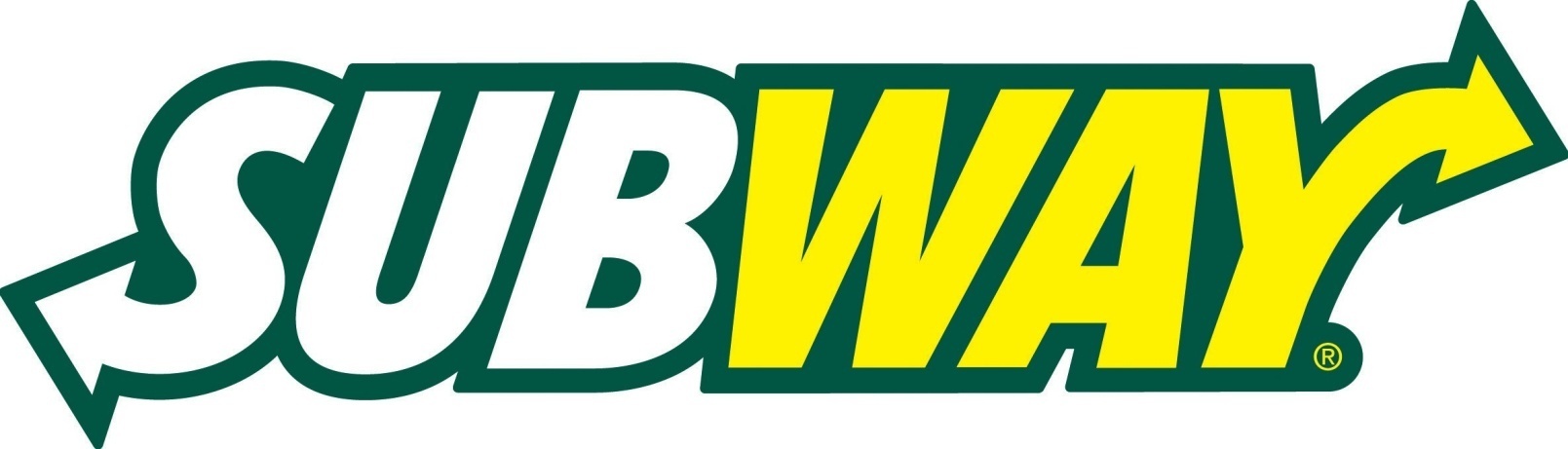 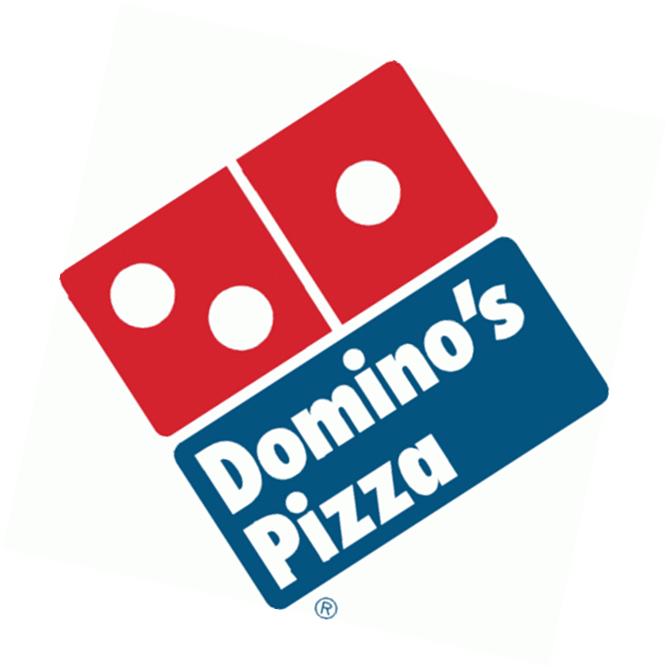 A business agreement that allows the use of an established business (brand) name and to sell their products or services
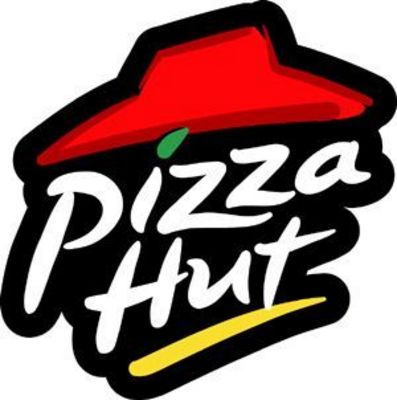 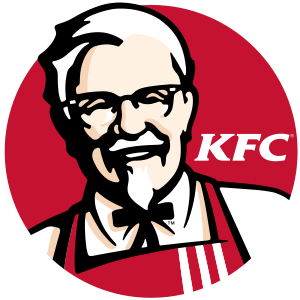 Franchise
A franchise is not a type of business, but a way the business can be run

For example, a Sole Trader can have a Burger King Franchise
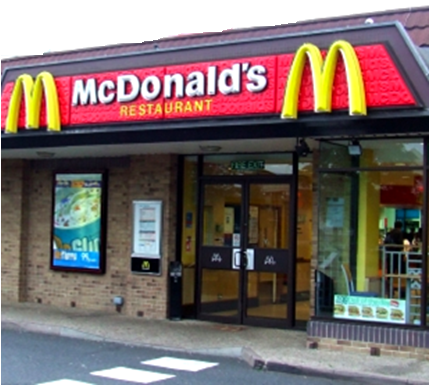 Franchise
Franchiser
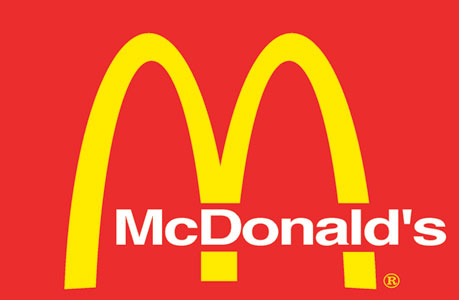 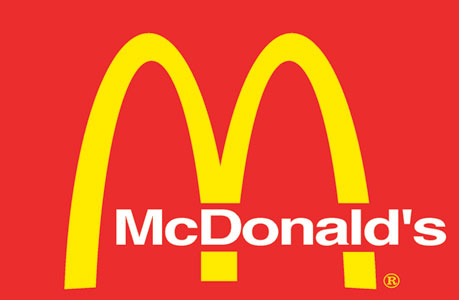 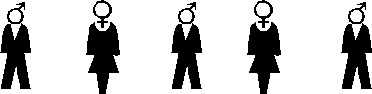 Franchisee
Case Study Subway
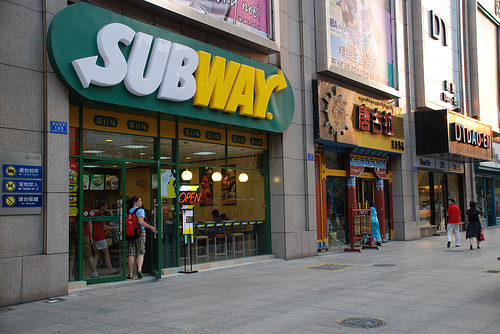 Franchise
For the Franchiser
[Speaker Notes: Class to give examples of sole traders.]
Franchise
For the Franchisee
Questions - 3
Describe 2 advantages of becoming a Franchise for the Franchisee.
Describe 2 disadvantages of becoming a Franchise for the Franchisee.
Describe 2 advantages of becoming a Franchise for the Franchiser.
Describe 2 disadvantages of becoming a Franchise for the Franchiser.
Computer Task - 1
Complete your worksheet in small groups or 2/3 researching companies which you could run as a Franchise. Try to find out start up costs and fees for a UK based Franchise.
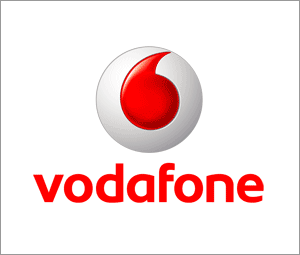 Private Sector - Franchise
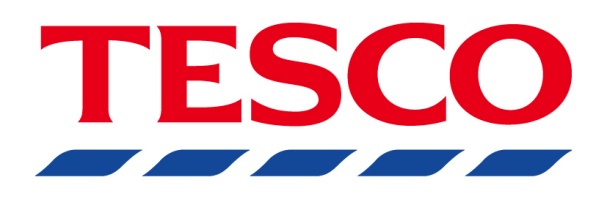 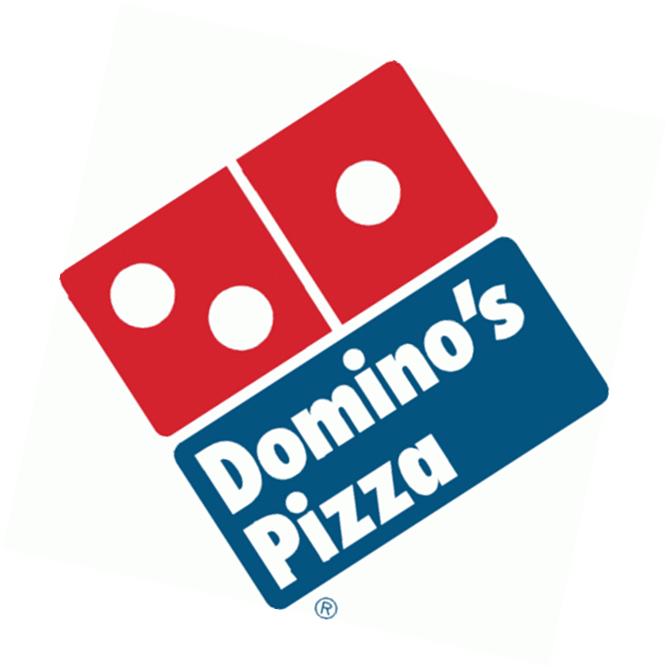 Private Sector - Public Limited Company (plc)
Private Sector - Public Limited Company (plc)
Public Sector Organisation
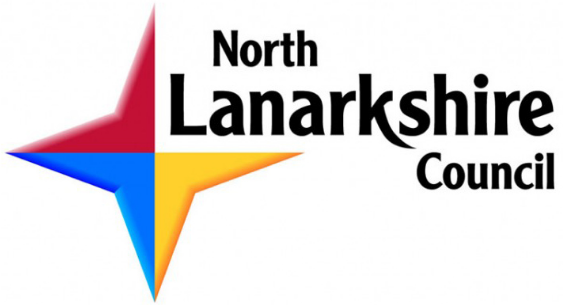 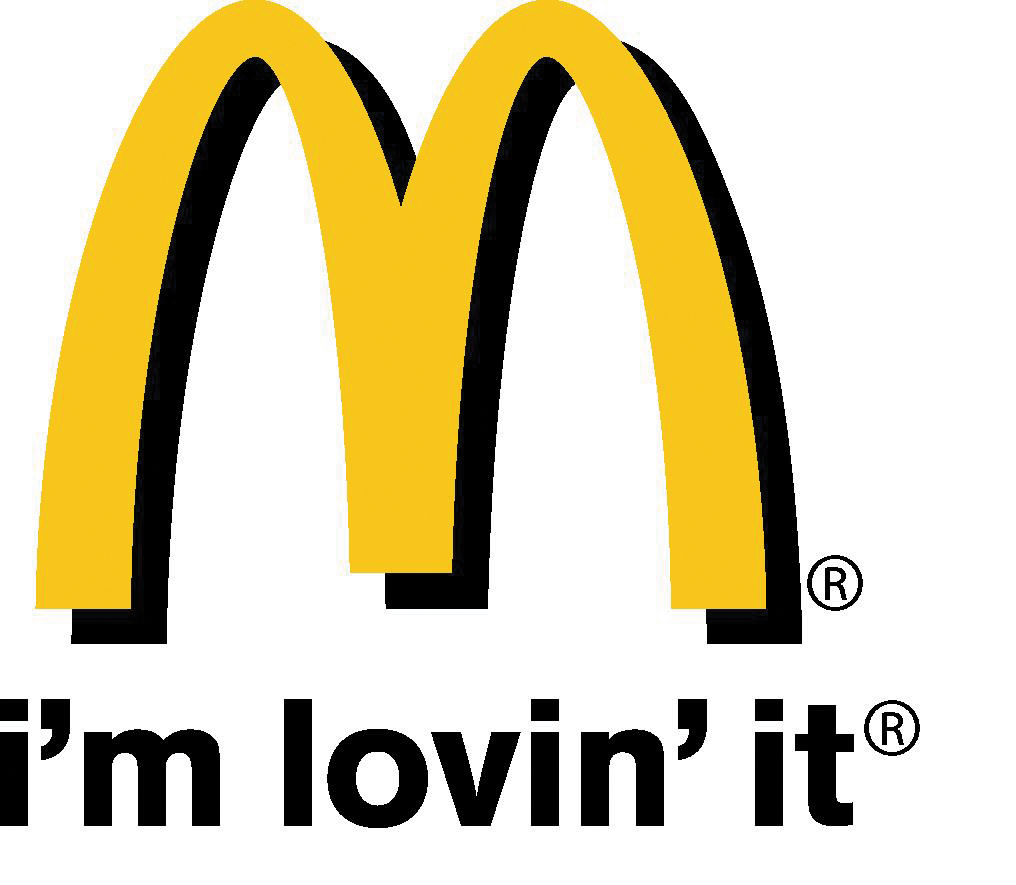 Private Sector - Franchise
Private Sector - Private Limited Company (Ltd)
Voluntary Sector - Charity
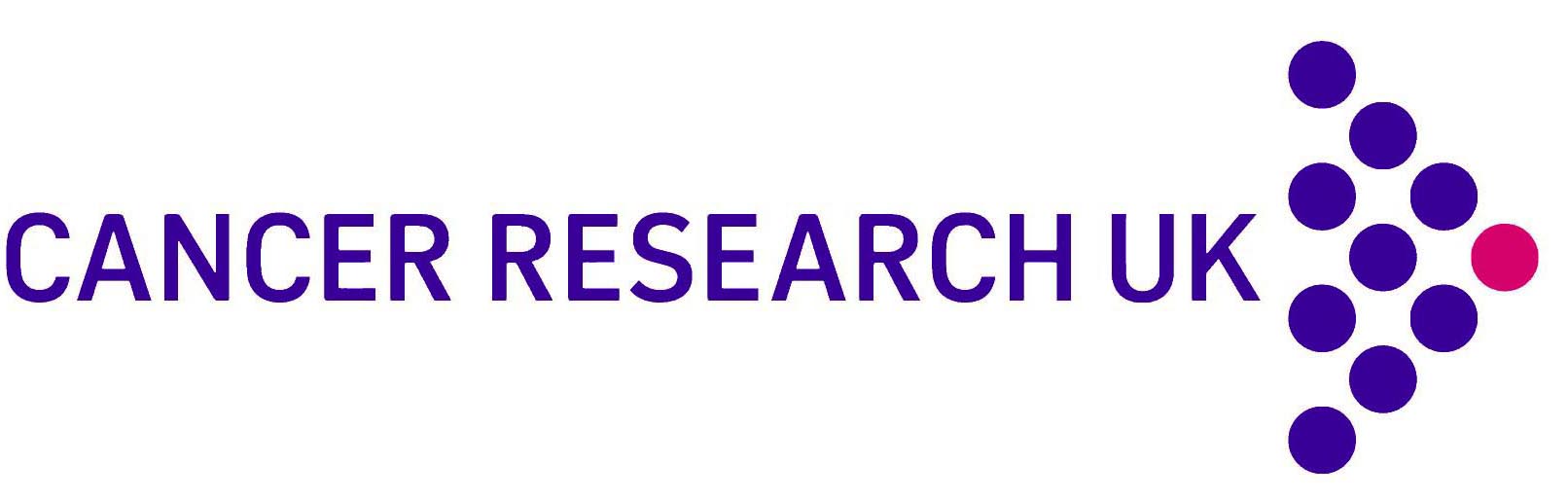 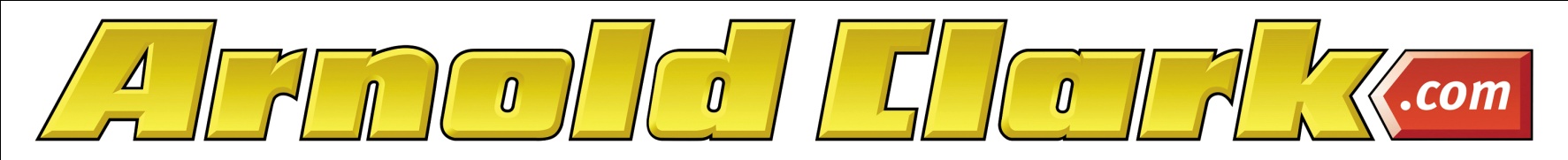 Voluntary Sector - Charity
Private Sector - Franchise
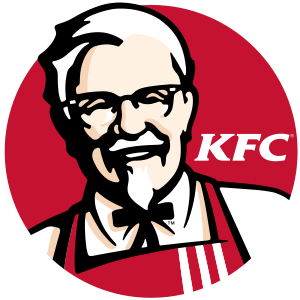 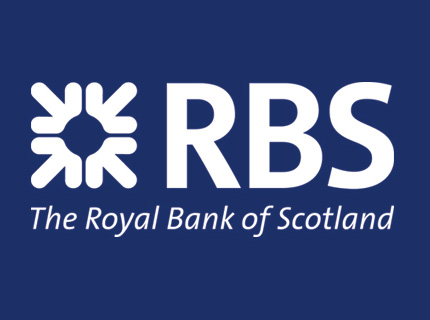 Public Sector - Public Limited Company (plc)
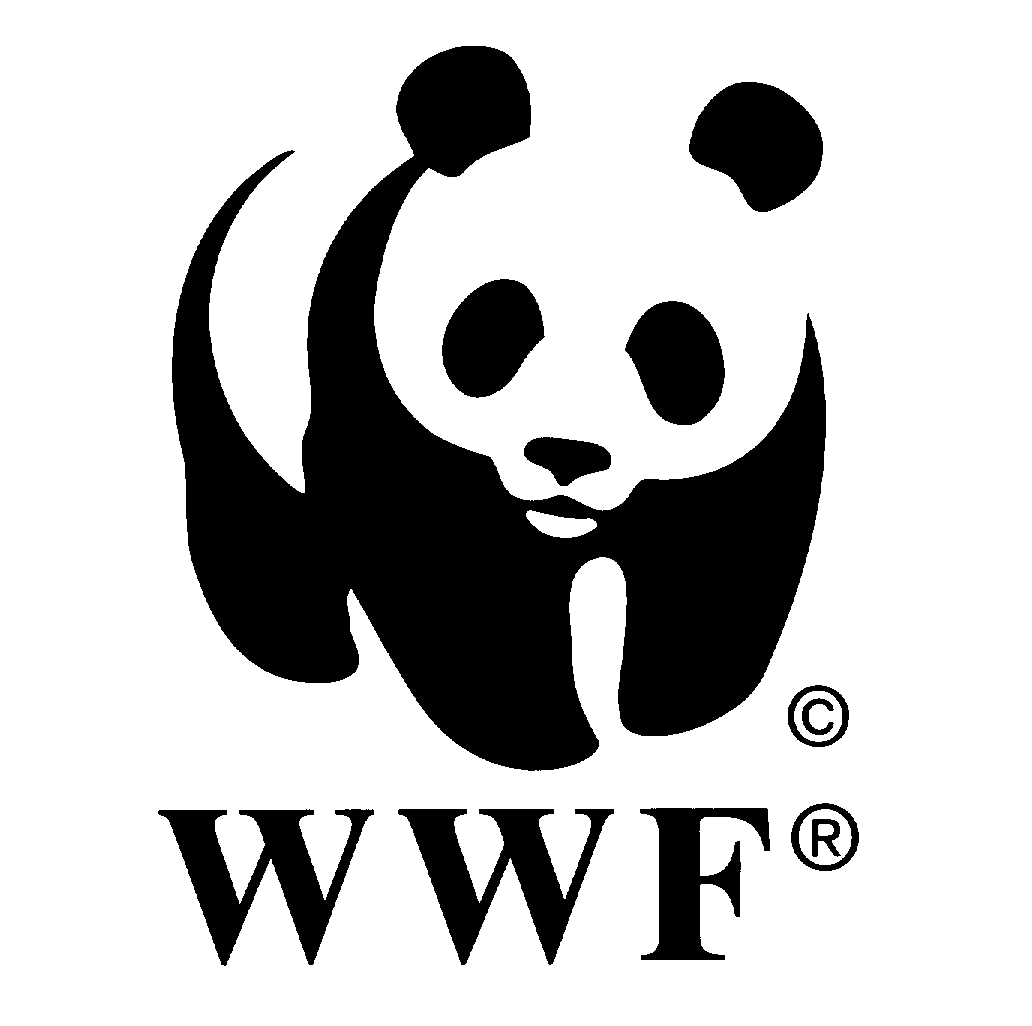 Voluntary Sector Organisation
Public Sector Organisation
Public Sector Organisation
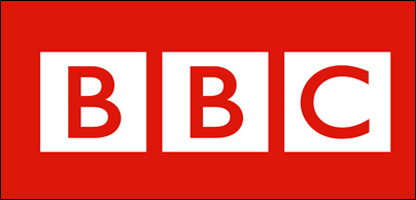 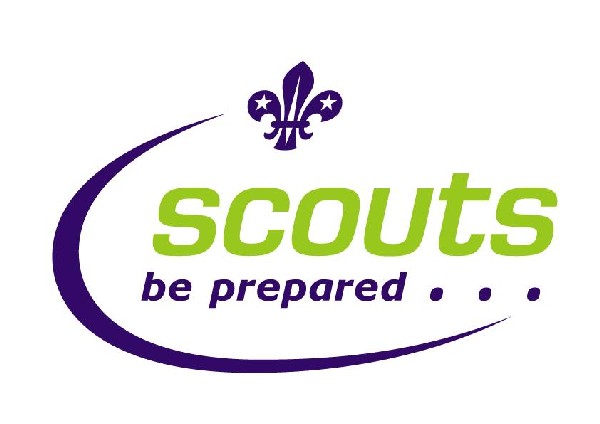 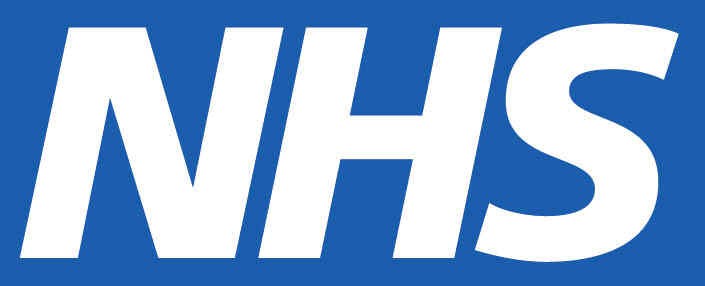 Voluntary Sector - Charity
Voluntary Sector - Charity
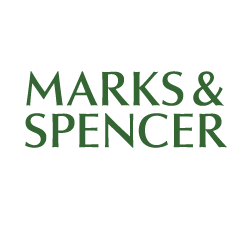 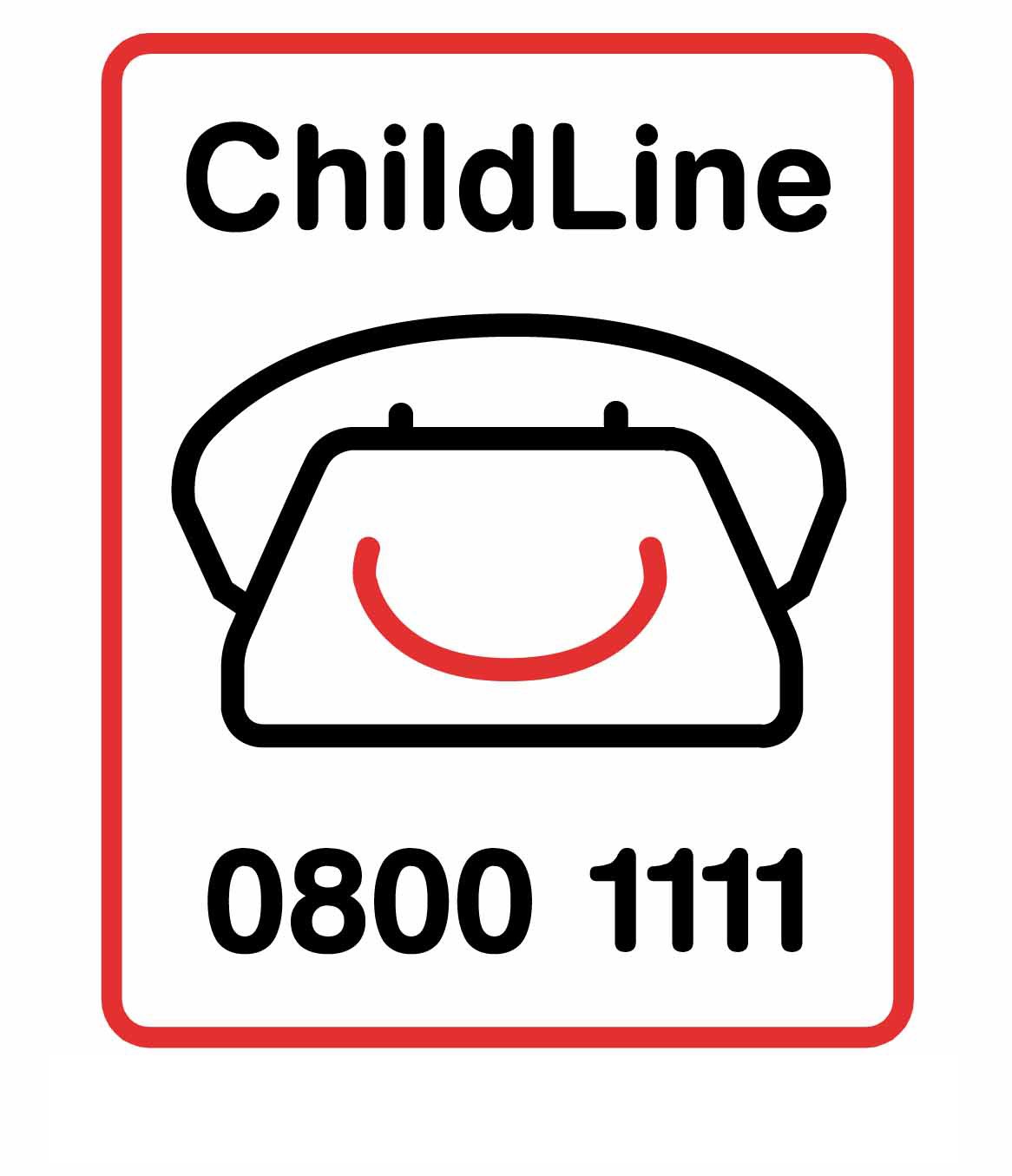 Public Limited Company (plc)
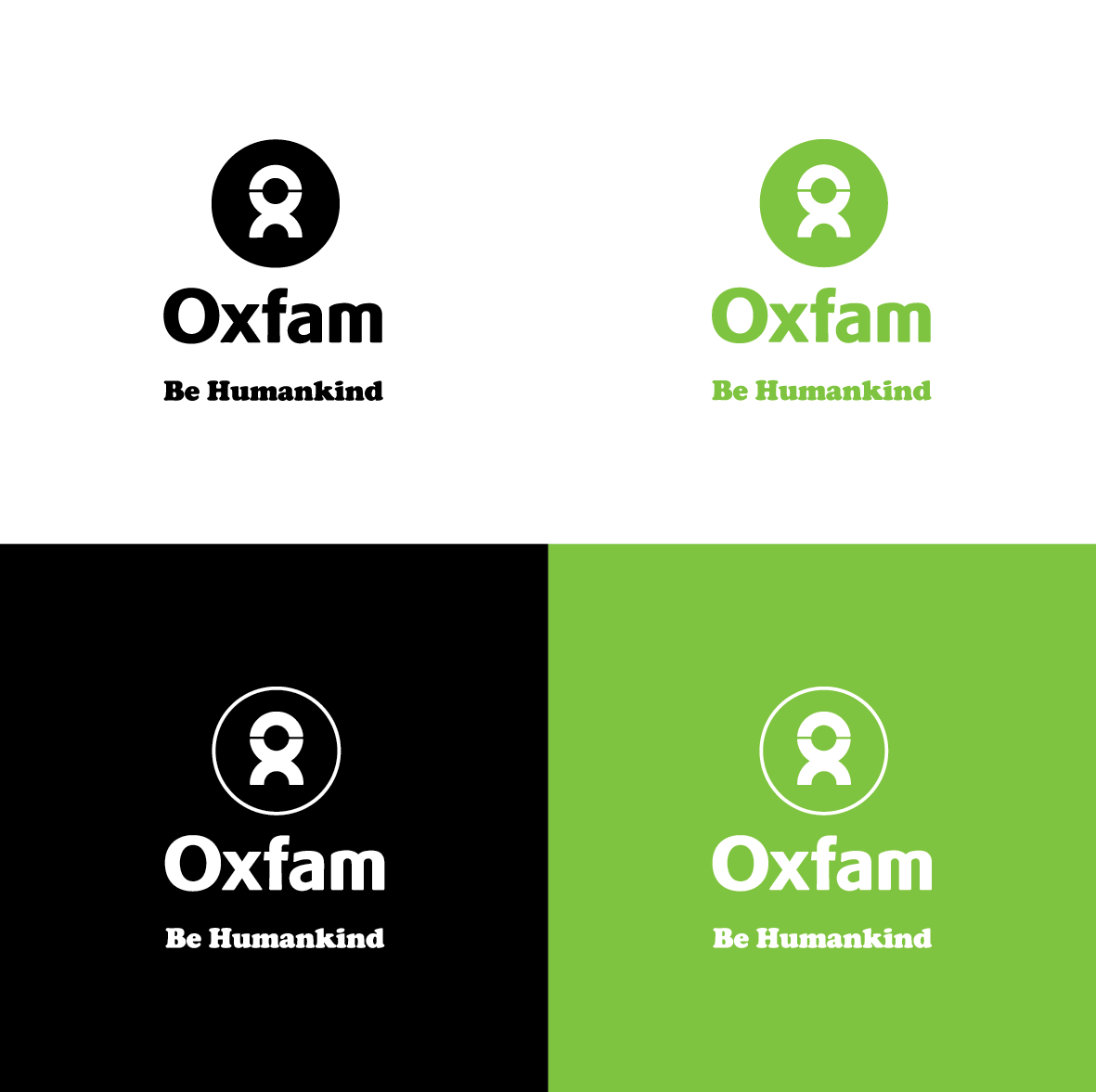 Multinational Corporations (MNC’s)
A Multinational has branches (called subsidiaries) in more than one country.  The distinguishing feature of an MNC is that it sets up production facilities in more than one country.
Multinational Corporations (MNC’s)
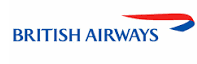 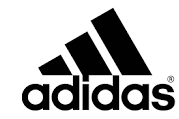 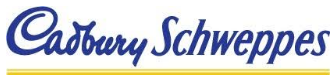 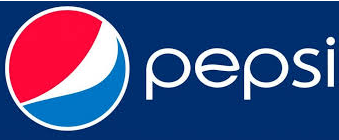 Computer Task - 2
Complete your worksheet in small groups or 2/3 researching companies which are:

	Sole Traders
	Partnerships
	Private Limited Companies (Ltd)
	Public Limited Companies (Plc)
	Franchises
	Multinational Corporations (MNCs)
Question
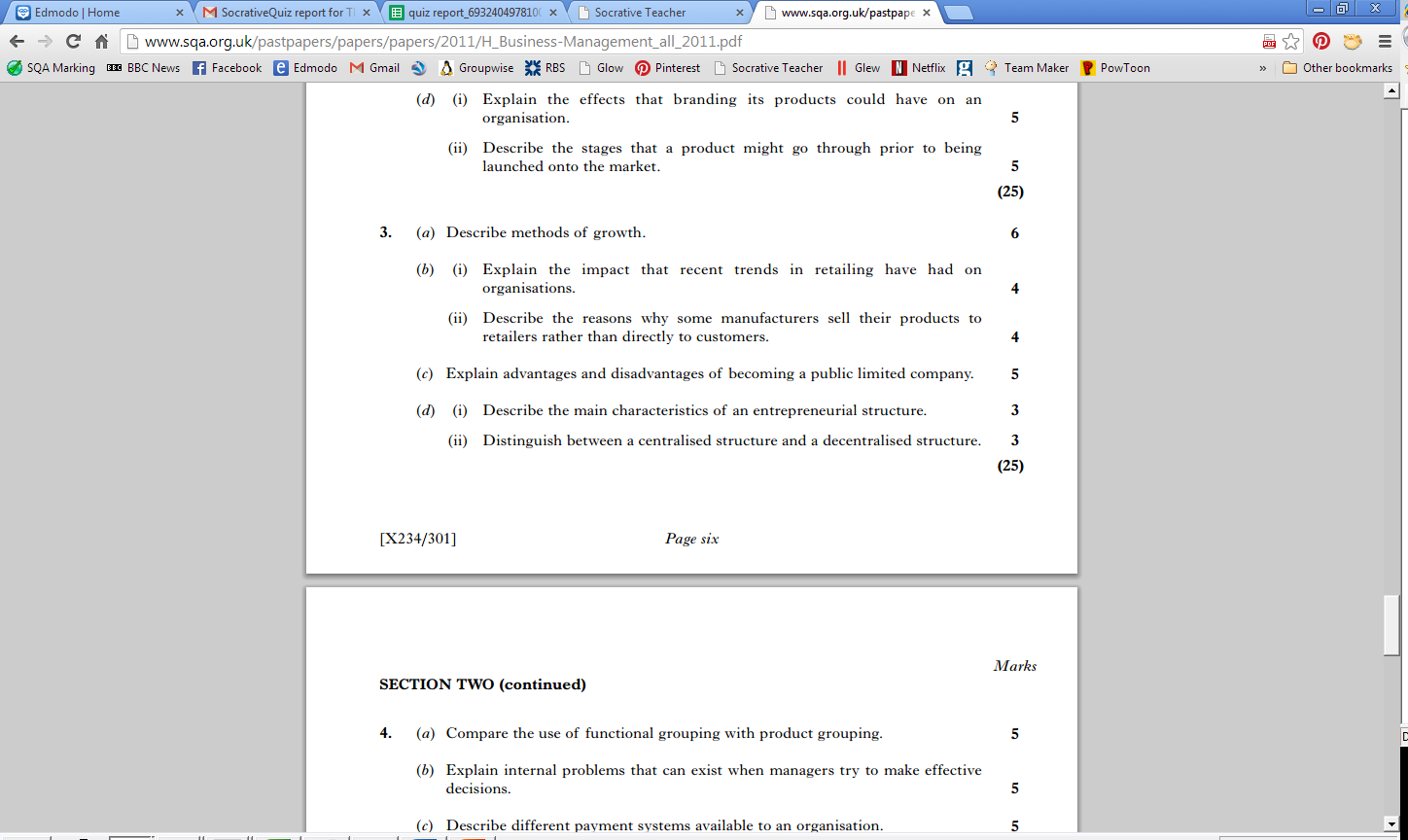 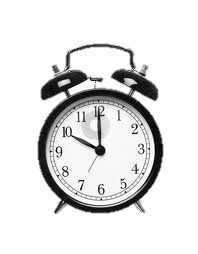 Types of Business Activity
Private Limited Company
Public Sector Organisation
Charity
Each slide should have a title, definition, 1 clear image, 3 advantages and 3 disadvantages
You do not need to put advantages and disadvantages for the Public and Voluntary Sector business types
Public Limited Company
Local Council (Government)
Franchise
Voluntary Organisation
Public Corporation
Multinational
[Speaker Notes: Working with your 10am partner…]